Voorbeeld
Powerpoint nieuwe huisstijl
Voorbeeld header
En tekst
Eventueel kan een van onderstaande geanimeerde logos toegevoegd worden
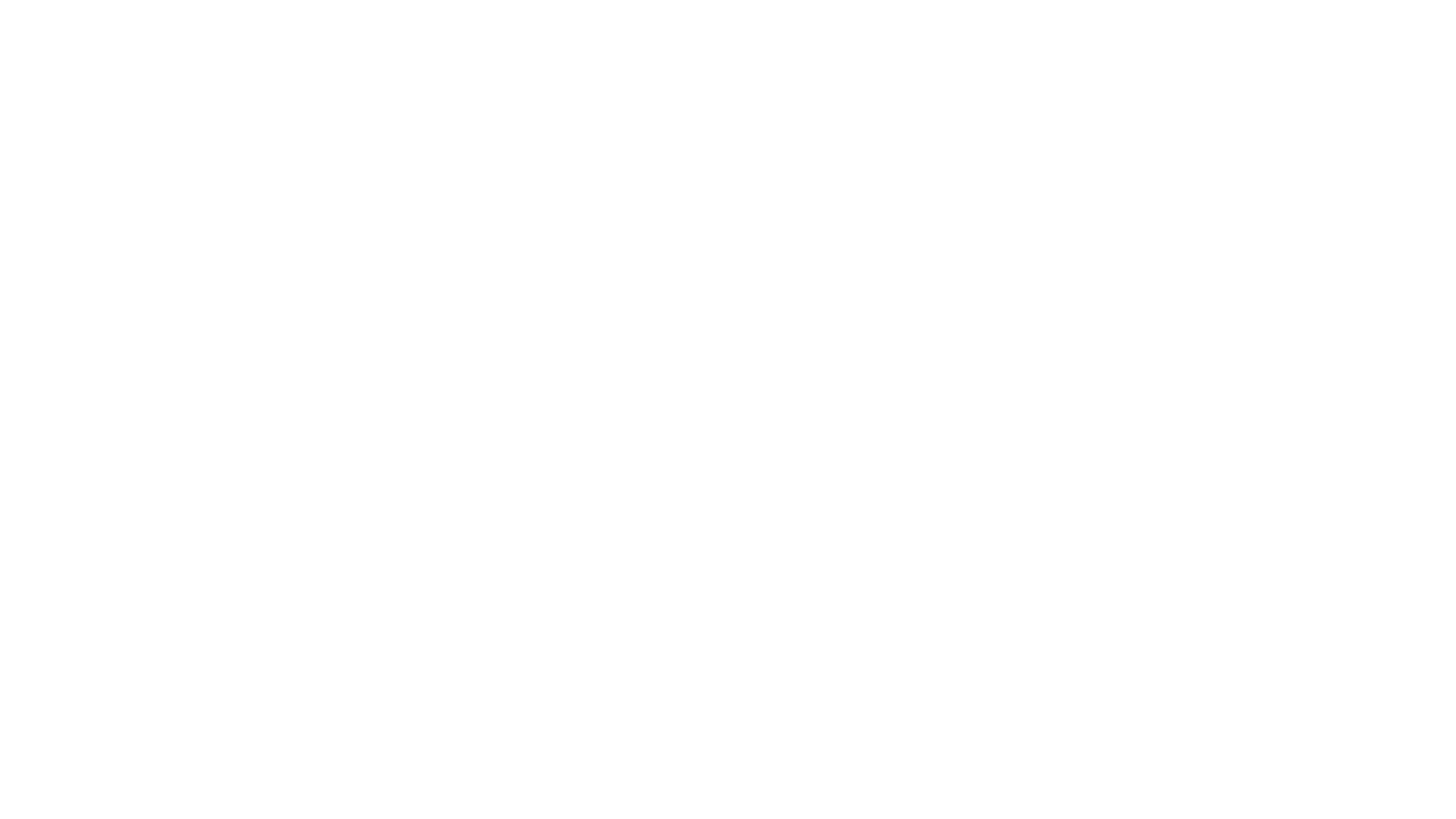 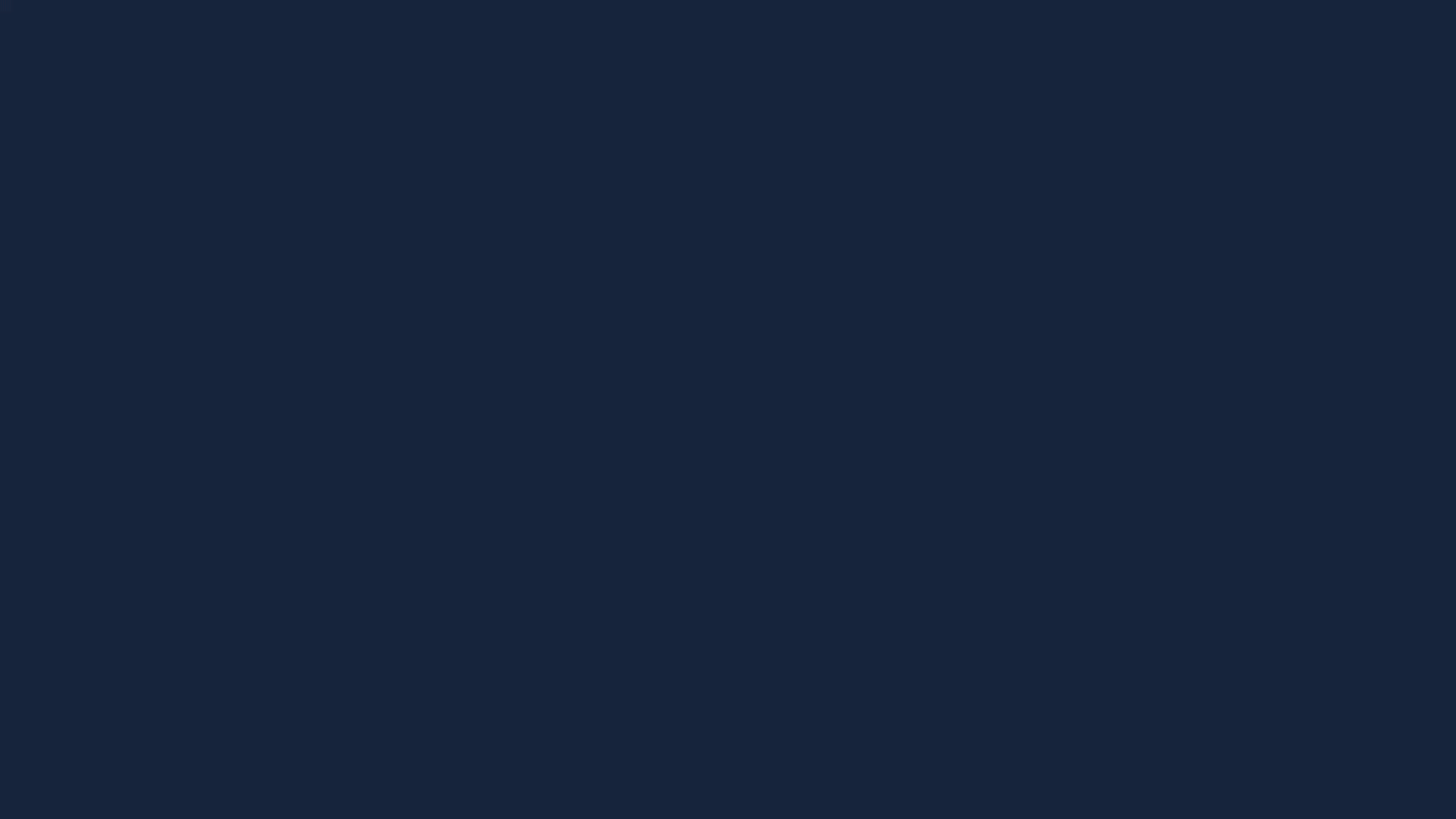 Voorbeeld in blauw
Foto’s liefst met afgeronde hoeken of vrijstaand invoegen
Nog een voorbeeld
Met kolom 1
En tekst in een tweede kolom